Crisis approaching
●Tea Act, 1773
The Boston Tea Party: December 16, 1773
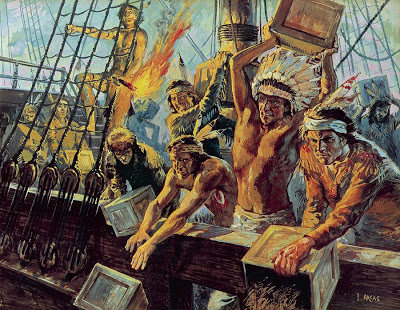 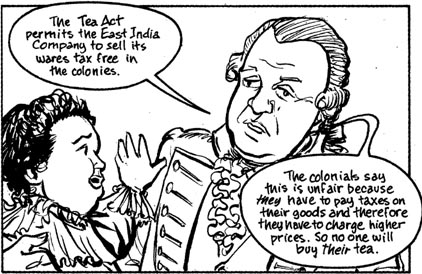 First Continental Congress, September 1774
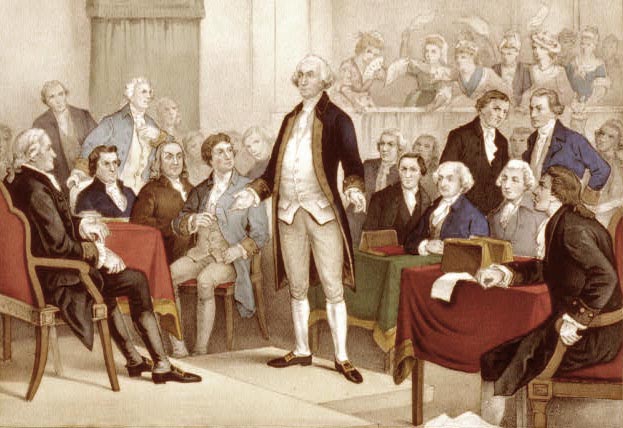 ●British response
●Patrick Henry and war
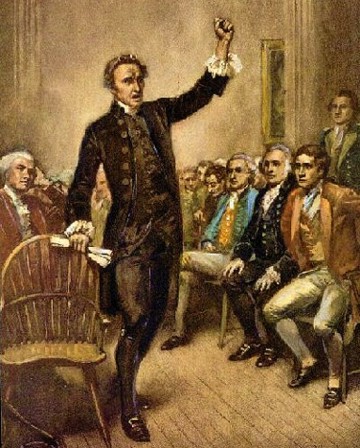 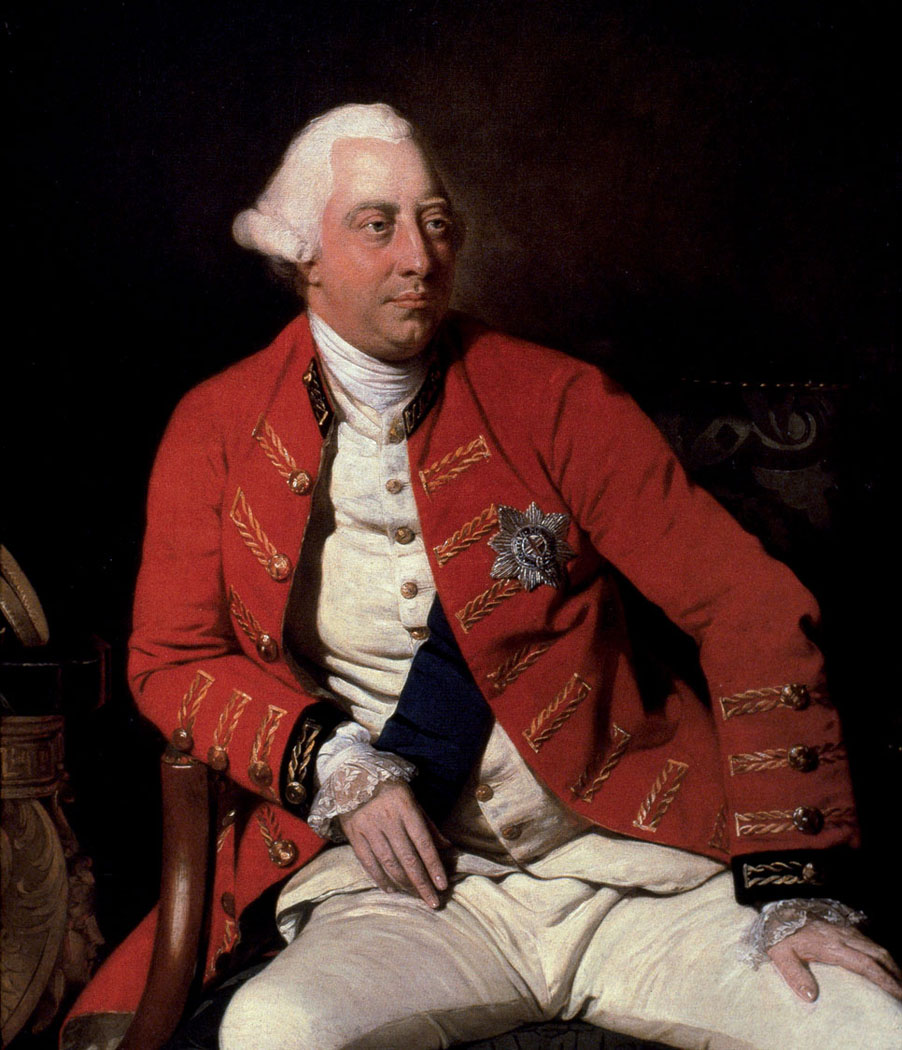 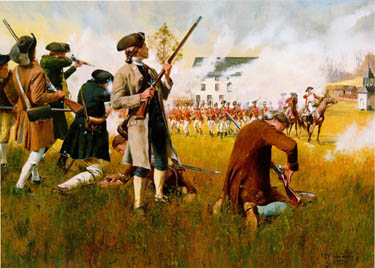 “The shot heard round the World”
Lexington and Concord: April 19, 1775
Map 2
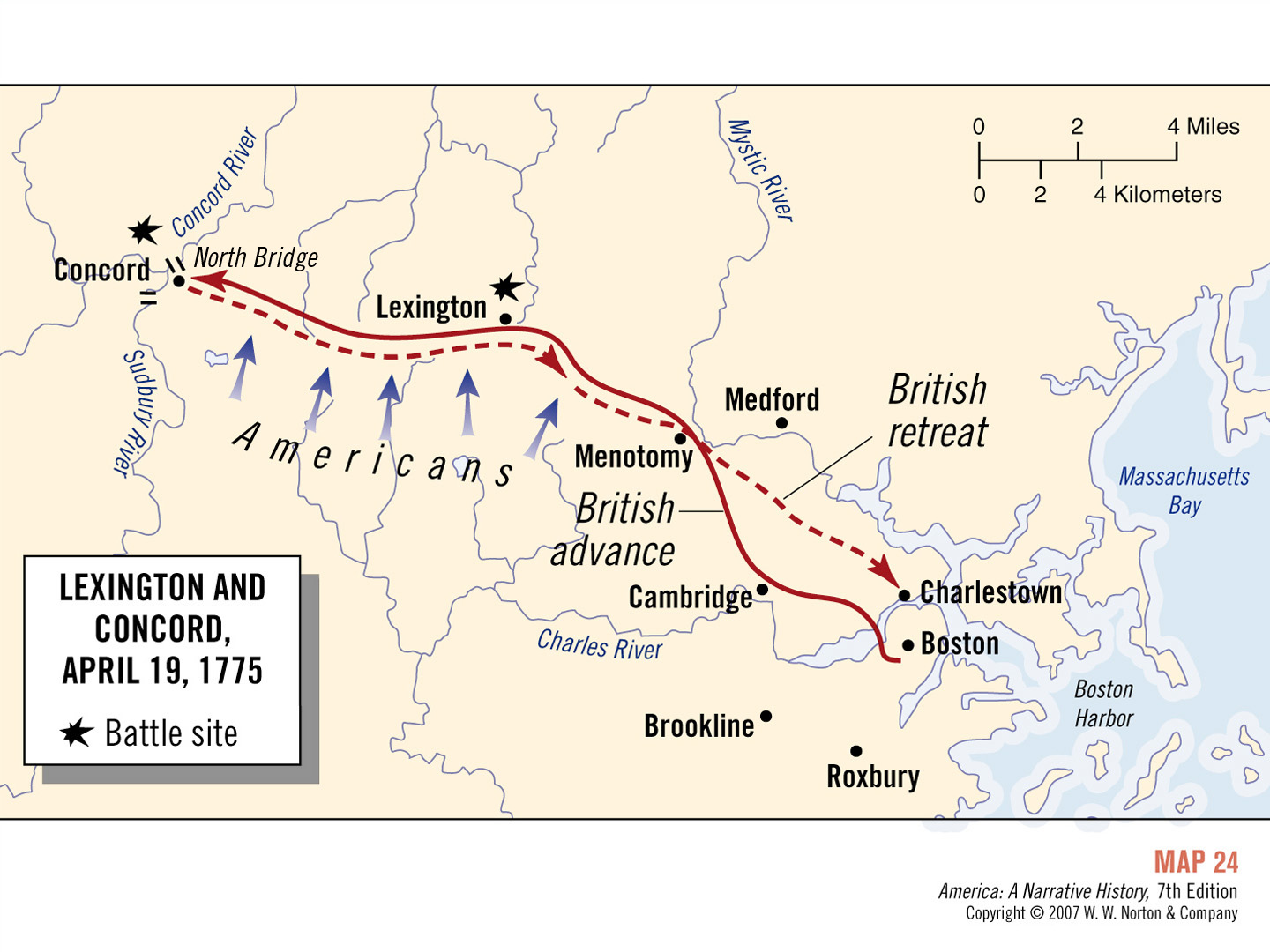 Second Continental Congress : 1775
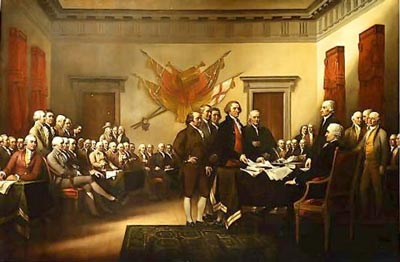 Battle of Bunker Hill, July 17, 1775
“Don’t fire till you see the whites of their eyes” – Israel Putnam
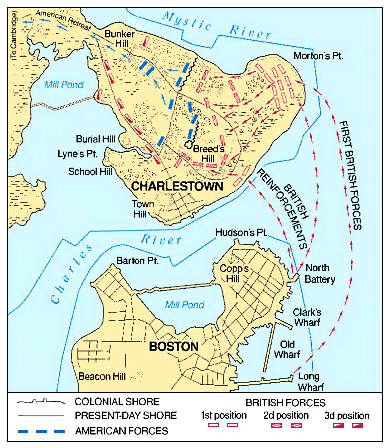 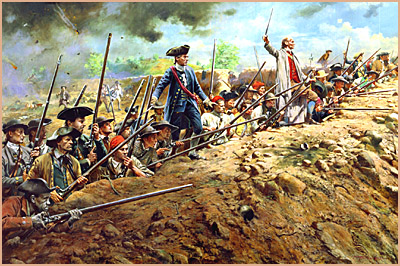 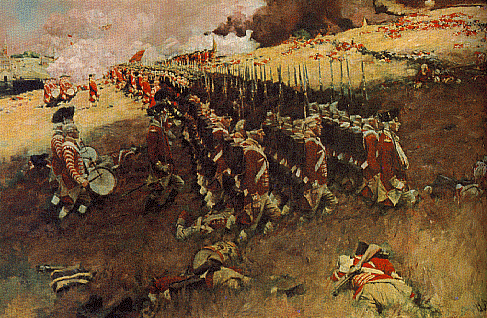 British: 3,000 Men
Colonialists: 2,400 Men
Thomas Paine’s, Common Sense
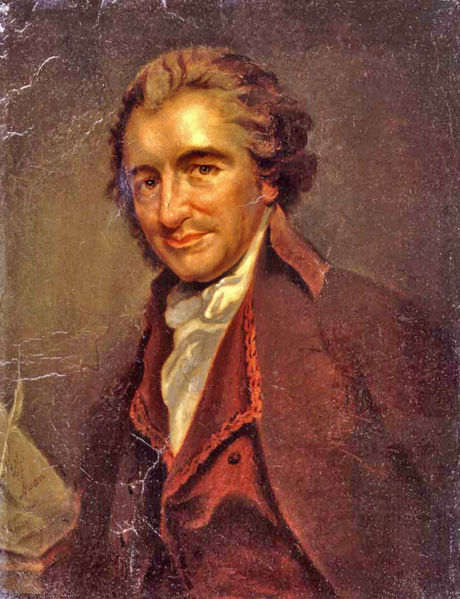 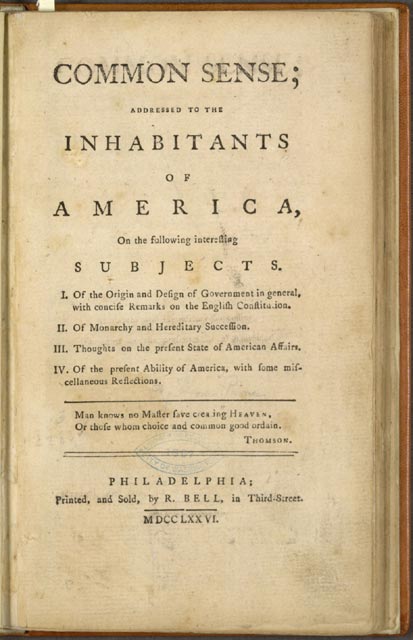 Declaration of Independence, July 4, 1776
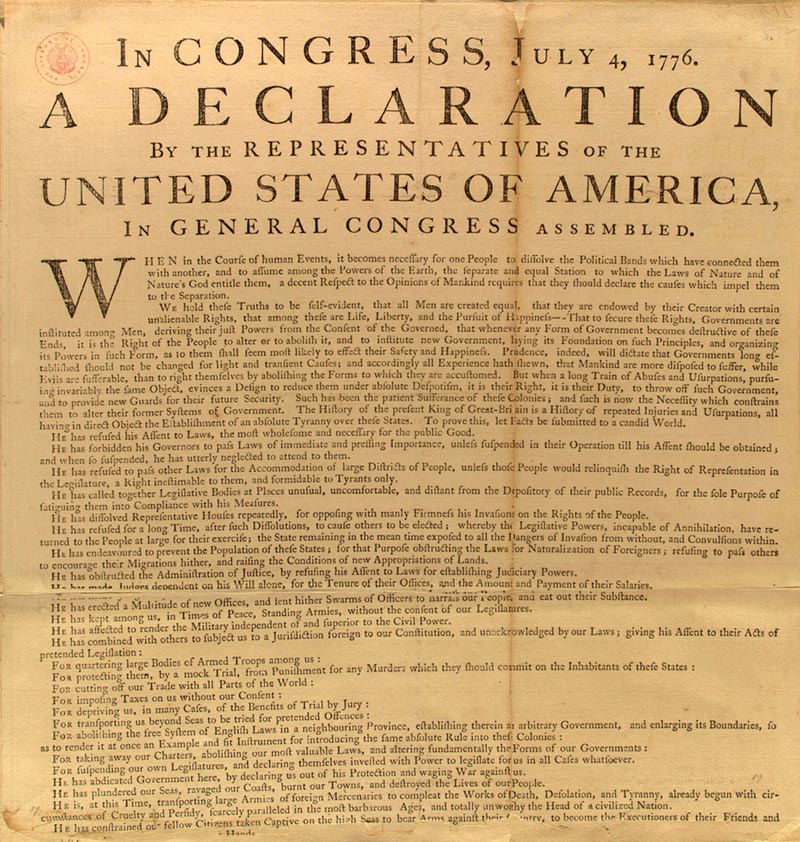 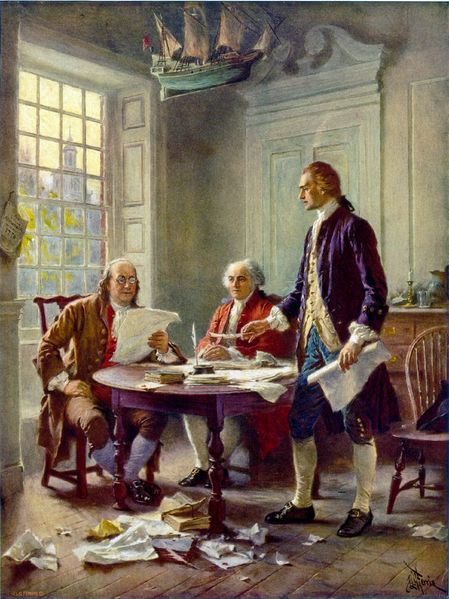 Individual reasons supporting the Revolution
Thomas Jefferson
George Washington
John Hancock
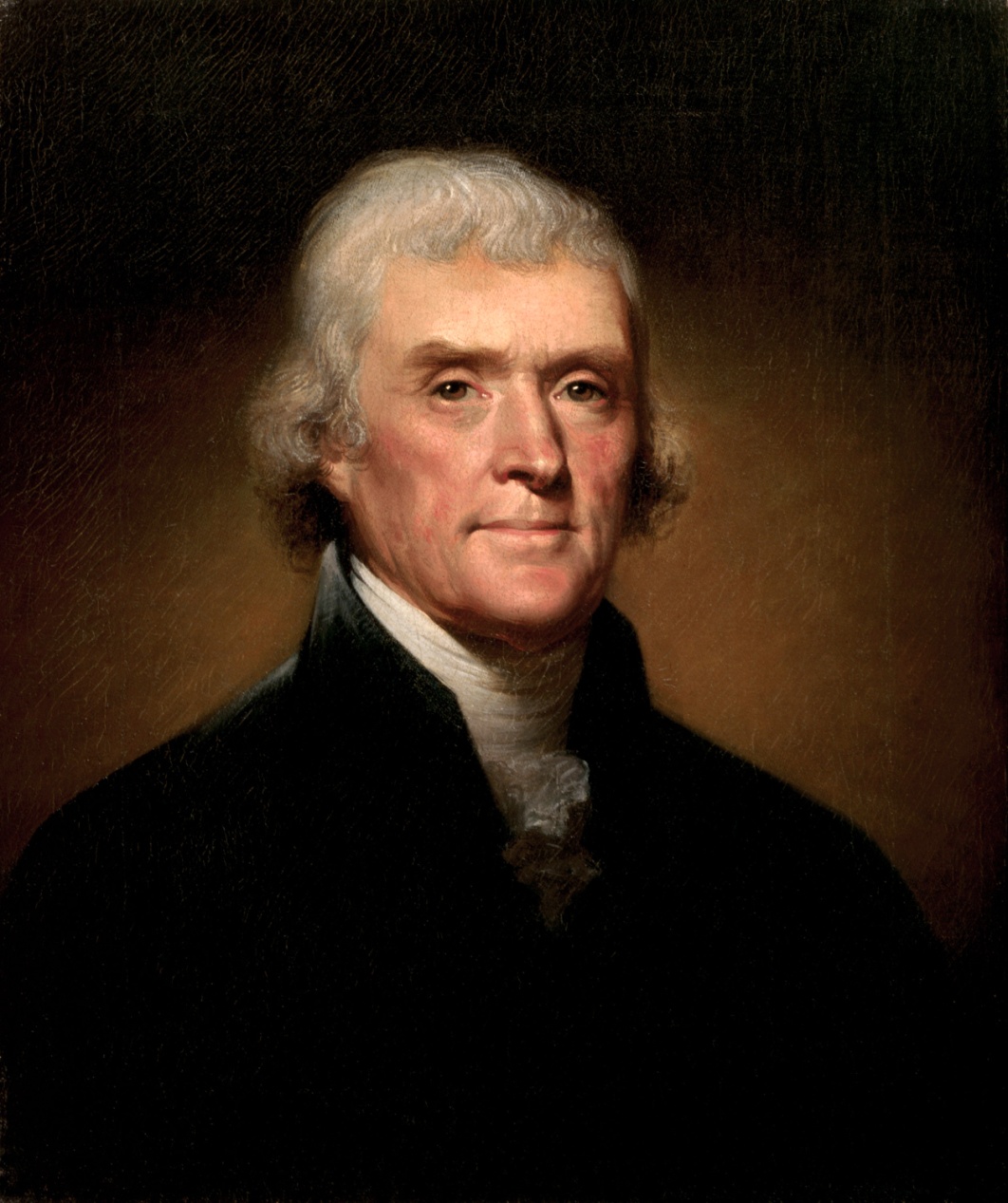 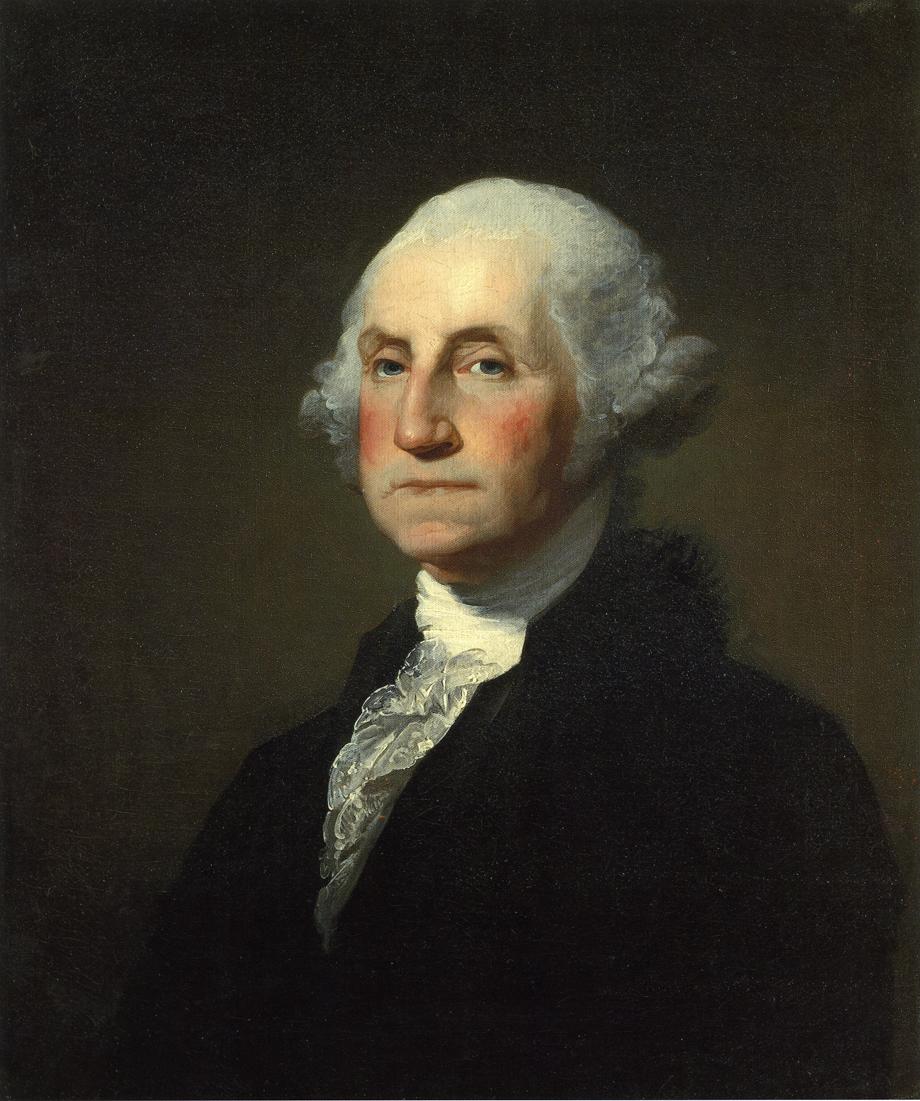 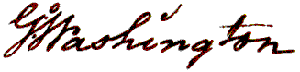 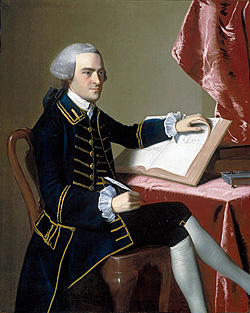 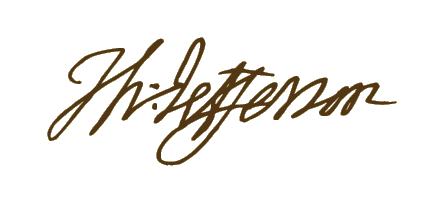 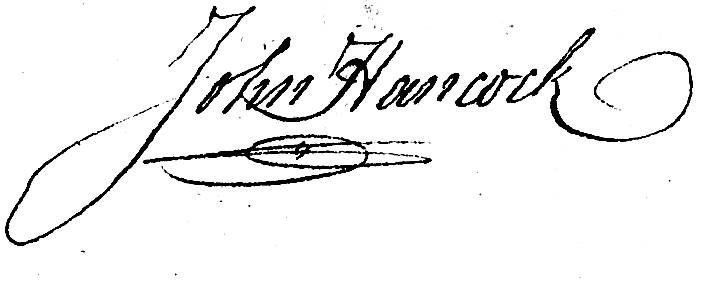 Causes of the American Revolution
1. Less Autonomy
2. Trade Regulation
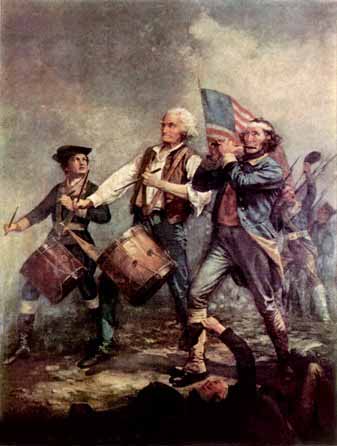 3. Tax Burdens
4. No Representation
5. Nationalism
6. Restrictions on settlement
7. Political differences
“…we always had governed ourselves, and we always meant to. They didn’t mean we should”- Revolutionary Veteran 67 years after Lexington